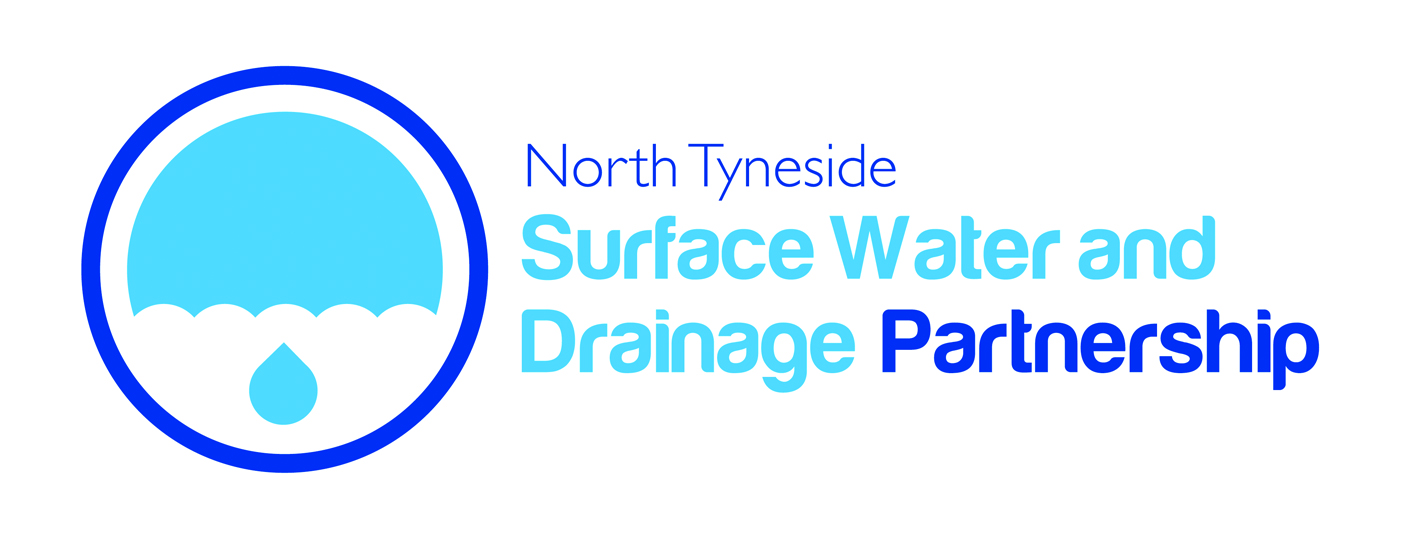 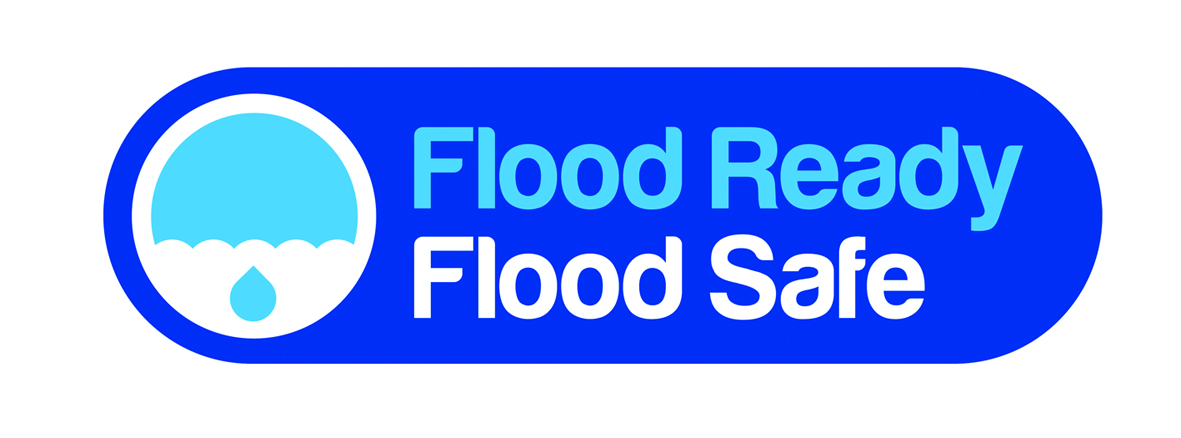 Flood Risk Implementation Plan Update
Major Projects
Astley Drive

 Dudley 
 Shiremoor & Wellfield
Astley Drive
Culvert replacement works nearing completion.
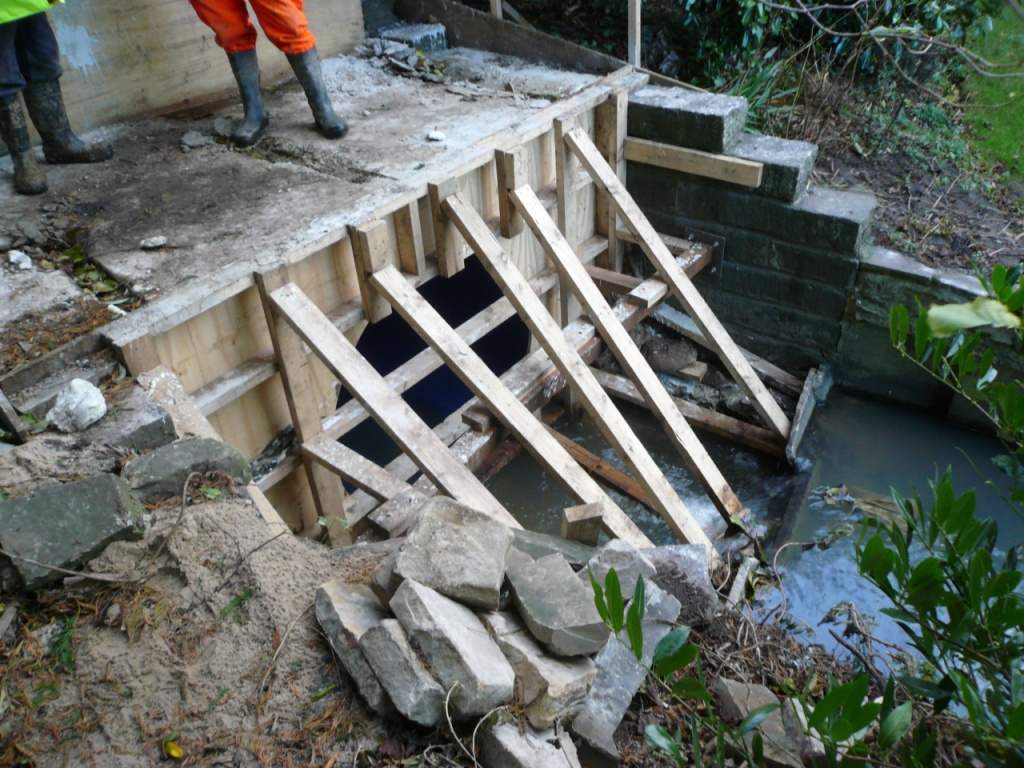 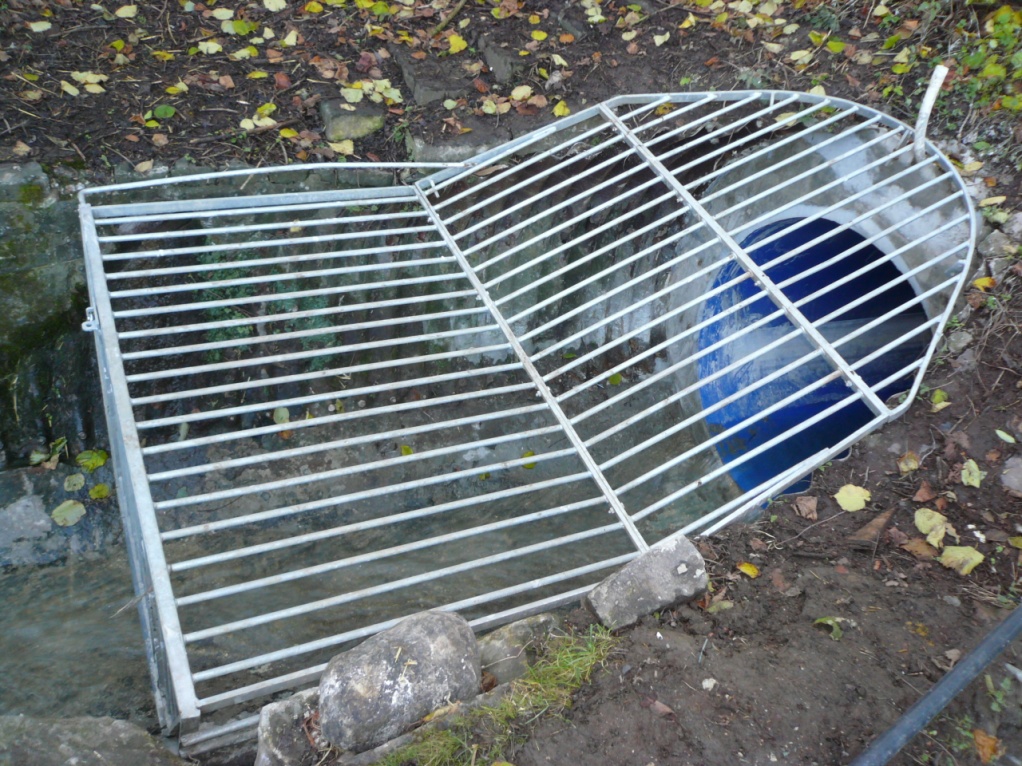 Inlet
Outlet
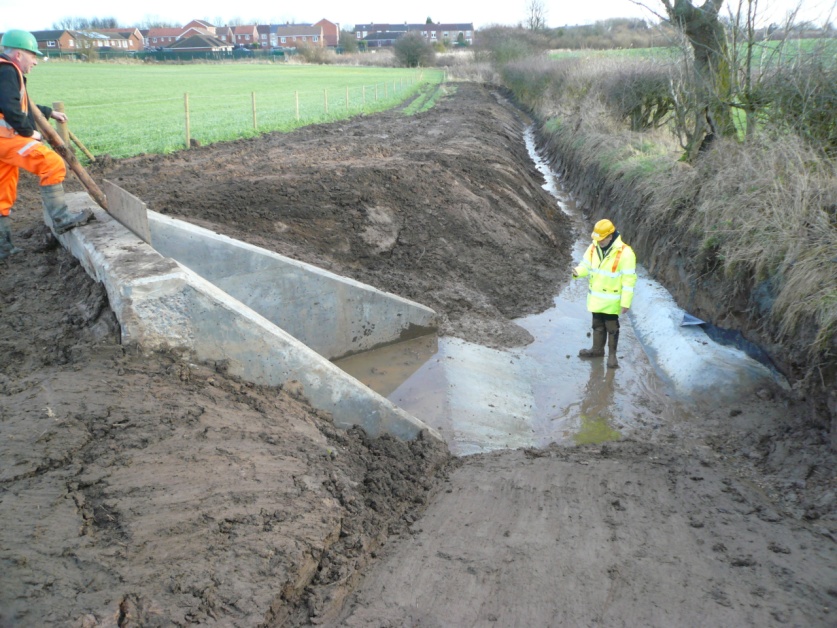 Dudley
Culvert installation complete.

Site clearance and replacement of topsoil to be carried out.
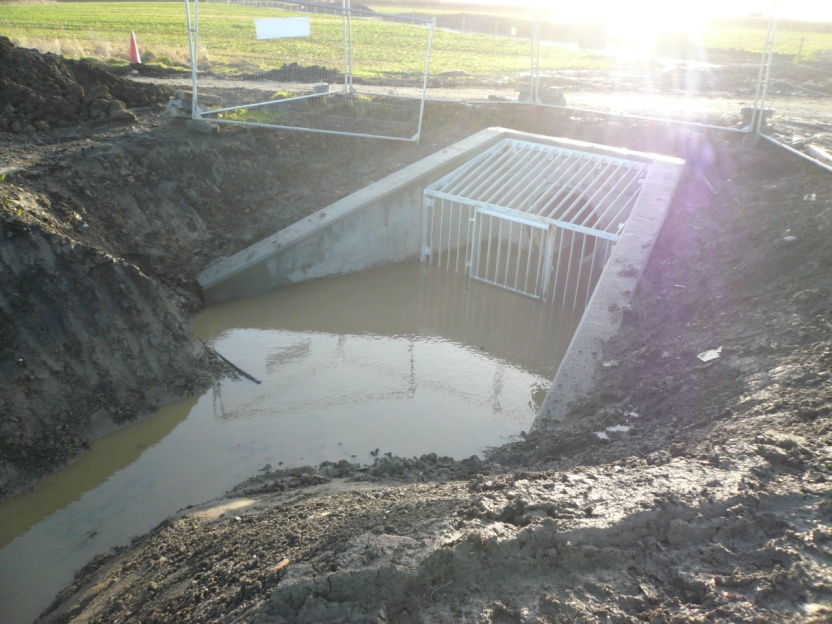 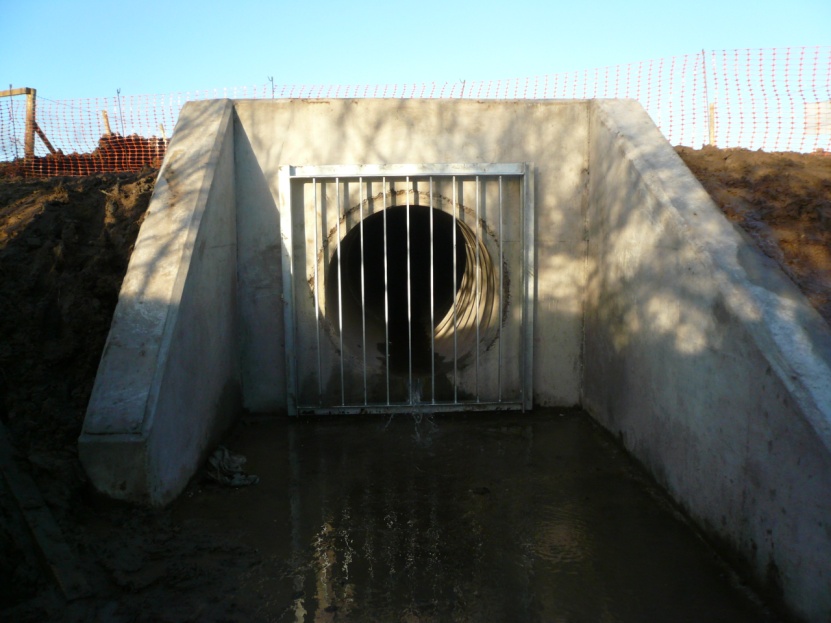 Shiremoor
Culvert works complete beneath waggonway & New York Road – Complete 

 Blue Bell pit heap swale and drainage – Complete 

 New culvert replacement / installation at Clara Avenue – February / March 2015

 New attenuation pond between Shiremoor & Wellfield –  Spring 2015
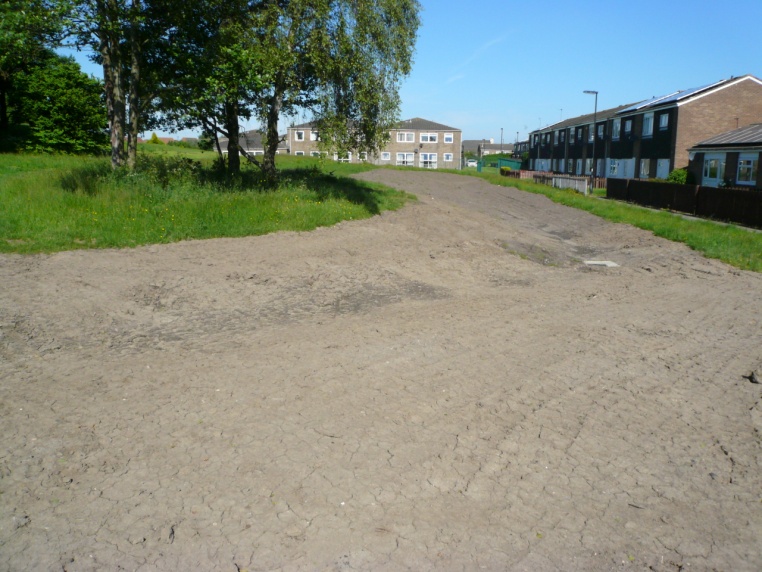 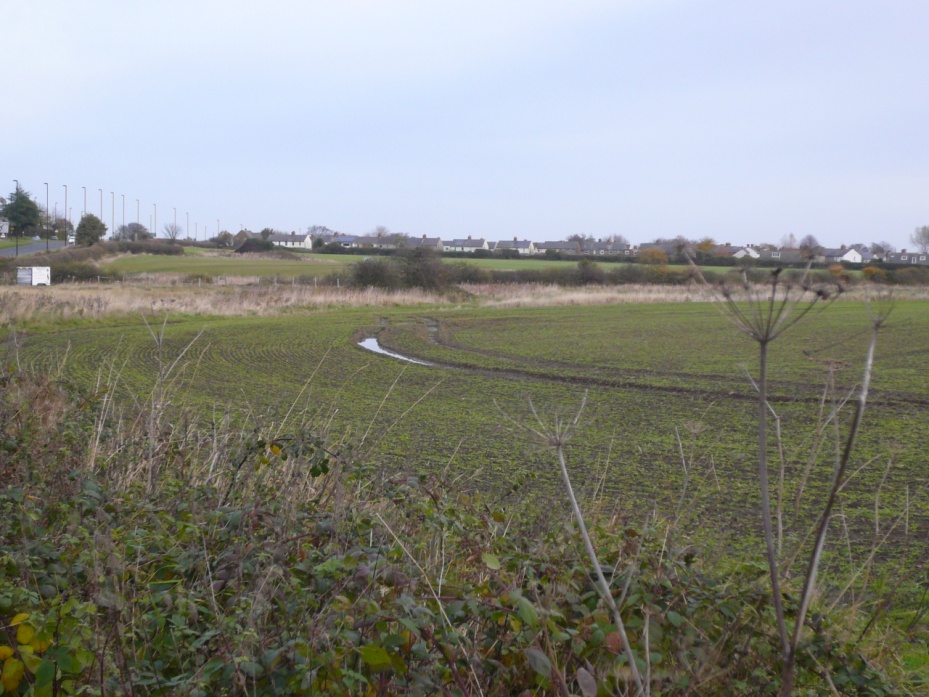 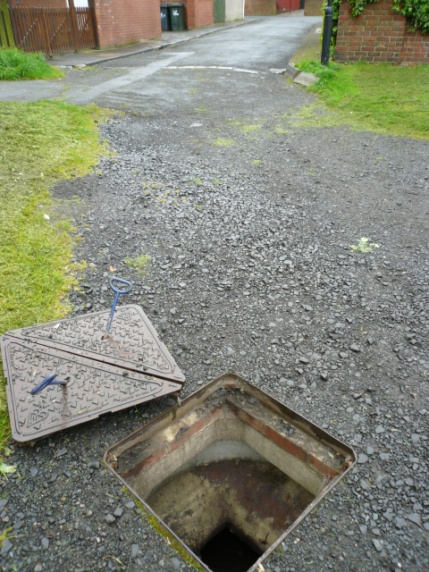 Ongoing Investigations
Wellfield
 Otterburn Avenue
 Briar Vale
 Garth 22
 Oak Grove
 Allendale Crescent
 Bywell Grove
Next Quarter
Physical work commencing on the ground on a number of the schemes:
 Clara Avenue, Shiremoor
 Oak Grove, Wallsend
 Garth 22, Killingworth
Thank you